FY20 House 1 Budget Overview
BESE Meeting - February 12, 2019
Table of Contents
I.   Overview of Chapter 70 and Charter Reimbursements
II.  LEA Reimbursement Programs
III. School Improvement Resources
IV. DESE Administered Programs
FY20 House 1 Budget Overview
I. Overview of Chapter 70 and Charter Reimbursements
I. Overview of Chapter 70 and Charter Reimbursements
Preliminary FY20 Chapter 70 is $5.1 billion, a $200.3 million increase (4.1%) over FY19. 
Proposal accompanied by comprehensive school finance bill: An Act to Promote Equity and Excellence in Education (H. 70).
H.70 sets targets for changes to the foundation budget over the next 7 years.
Each year’s progress toward the targets will be included in the annual state budget (as H.1 does for FY20).
[Speaker Notes: Rob O’D]
New goals for foundation budgets (phase-in starts FY20)
Out-of-district special education tuition: Sets goal at 3x the statewide foundation budget per pupil, to close the gap between the foundation budget and circuit breaker (4x foundation). Goal rates to be updated annually.
Benefits and fixed charges: Sets goal based on GIC premium rates for active and retired municipal employees. Goal rates to be updated annually.
For economically disadvantaged (EcoDis) students, the proposal expands the foundation budget over 7 years and introduces a more progressive decile rate structure to the highest 5 deciles.
In addition, the proposal introduces a high needs concentration increment for districts serving the highest concentrations of EcoDis and EL students.
High quality early college and innovation pathways: New rate to encourage and support approved program expansion over the next 7 to 10 years.
[Speaker Notes: Rob H]
New rate structure for English learners (FY20)
The proposal completes the expansion of foundation budgets for English learners (ELs) started in FY19. Differentiated EL incremental rates by grade span (PK-5, 6-8, high school). Substantially increases EL rate for high school students.

The foundation budget includes all students with low English proficiency, as measured by the statewide ACCESS for ELLs test. However, students who have already met or exceeded state exit requirements are no longer counted as EL students in the foundation budget. This reduced headcount is mitigated by the increased rates.
[Speaker Notes: Rob H]
New goals for foundation budgets (phase-in after FY20)
Starting in FY21, phase-in toward new goal for guidance and psychological services, to better reflect staffing needs for additional student services.

In FY26, the proposal will raise the assumed in-district special ed enrollment rate from 3.75% to 4% of foundation enrollment for non-vocational students.
[Speaker Notes: Rob H, pause for questions]
Base rates at full implementation
*Differences vary by grade category
Incremental rates at full implementation
Impact of House 1 rate changes on FY20 aid
Impact to statewide foundation at full implementation
When fully implemented, the foundation budget will increase by more than $1 billion (in current dollars) resulting in an estimated increase of $3.3 billion by 2026
Local contributions
The aggregate wealth model continues to be in effect. For municipalities with required contributions above targets, the requirement is reduced by 100 percent of the gap.

Cities and towns with combined effort yields greater than 175% of foundation have required local contributions set at not less than 82.5 percent of foundation.
[Speaker Notes: Rob O’D]
Charter school reimbursements restructured
Return to a 3-year, 100%/60%/40% schedule for transitional aid.
Transitional aid more closely tied to enrollment growth.
Supplemental aid for districts with high charter tuition costs and relatively low Chapter 70 aid.
$16 million increase over FY19 with full phase-in of the reimbursement program by FY22.
Facilities tuition rate is increased to $938 per pupil in FY20 and indexed to inflation in subsequent years.
Facilities tuition continues to be reimbursed at 100%
[Speaker Notes: Rob O’D]
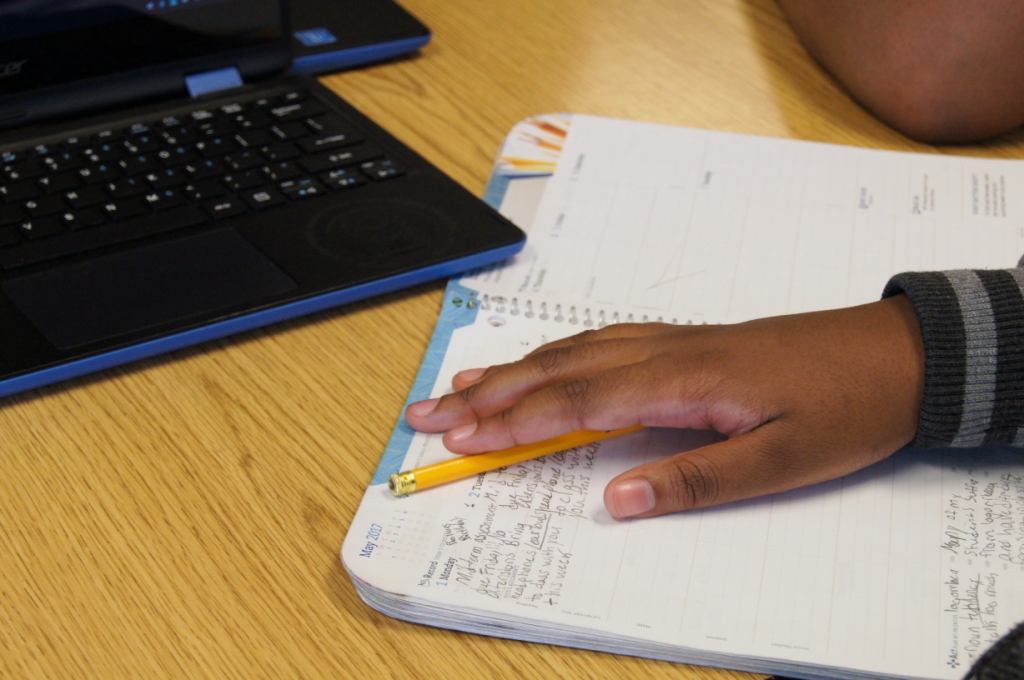 Finance Chapter 70 Link
www.doe.mass.edu/finance/chapter70/
14
FY20 House 1 Budget Overview
II.  LEA Reimbursement Programs
LEA Reimbursements
Special Education Circuit Breaker

Special Education Circuit Breaker reimbursement (7061-0012) is increased by $4.5M over FY19 level.
Increase $4M to support the Department of Developmental Services voluntary residential placement prevention programs.

70% estimated claims reimbursement rate.
LEA Reimbursements
Transportation Reimbursements
FY20 proposed funding level at FY19 amounts.

Reimbursement Percentages
Regional School Transportation – 76%
Homeless Student Transportation – 37%
Non-resident Vocational School Transportation – 6%
FY20 House 1 Budget Overview
III. School Improvement Resources
School & District Assistance
Governor recommending multi-year spending initiative. 
$50 million for a new trust fund to help drive quality improvements in low-performing schools (7010-5010 Public School Improvement Trust Fund)
$30 million to help local school districts address their school safety needs (7010-5020 School Safety Trust Fund) 
  
Maintains FY19 $5M increase for Targeted Assistance into FY20.
FY20 House 1 Budget Overview
IV.  DESE Administered Program Highlights
DESE Administered Programs
Teacher Certification Retained Revenue (7061-9601) account increased by $400,000.  Increase designed to support the Office of Professional Practices Investigations and the Office of Educator Licensure. 
Adult Basic Education (7035-0002) increased by $4.27 million (less earmarks) which includes $4 million to implement the Latino Advisory Commission & Black Advisory Commission recommendations.
Assessment & Curriculum (7061-9400) maintains the FY19 $1M increase.
FY20 House 1 Budget Overview
Questions ?